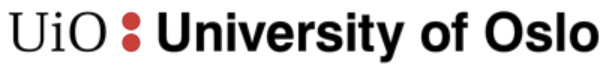 TSD and Cerebrum
Gard Thomassen, PhD
Seksjonsleder, UAV/ITF, USIT
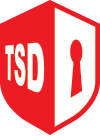 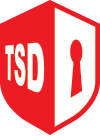 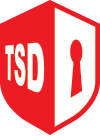 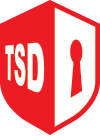 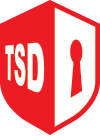 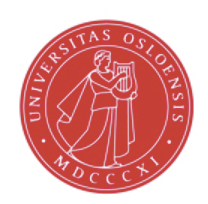 2
TSD in a nutshell
VM-server
HPC - Colossus
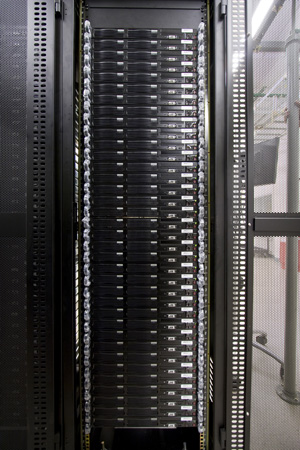 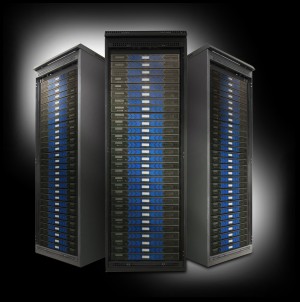 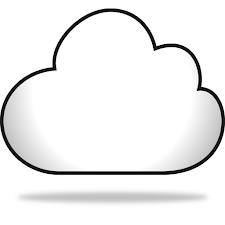 Gateway
1
n
Internet
1 (project)
Secure encrypted network 
to special high volume 
data production sites
1 (storage area)
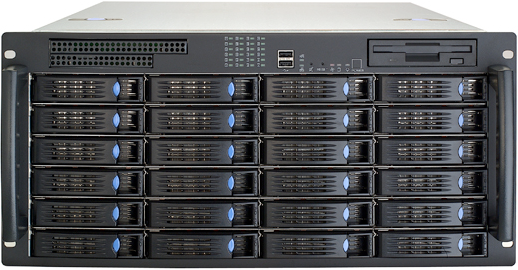 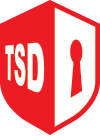 Storage
TSD in numbers
# projects vs. time
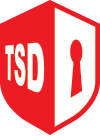 4
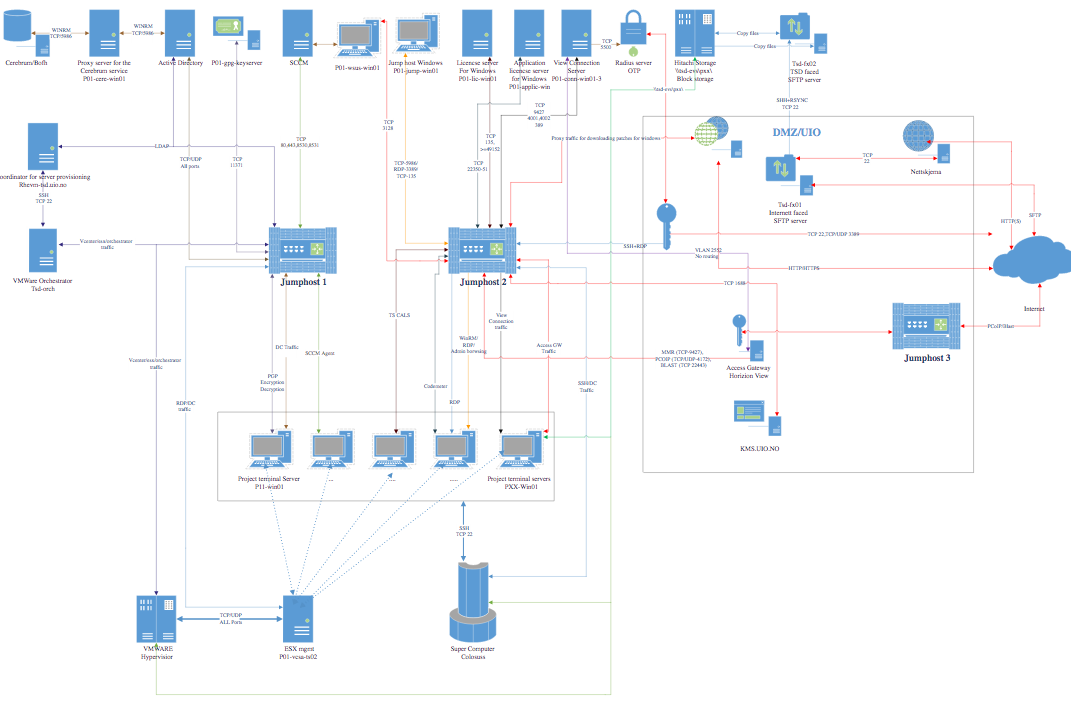 TSD: a “mini-USIT”
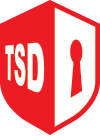 Cerebrum in TSD
Cerebrum is used to administer projects/persons/users/machines
Cerebrum has its own instance inside TSD (RHEL7) 
Cerebrum/bofh talks with the TSD AD
Cerebrum/bofh is asimilar to the UiO Cerebrum as possible (most of the commands are the same)
Project-object has been adjusted to the TSD project management.
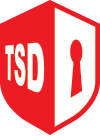 6
Brukerinfo in TSD
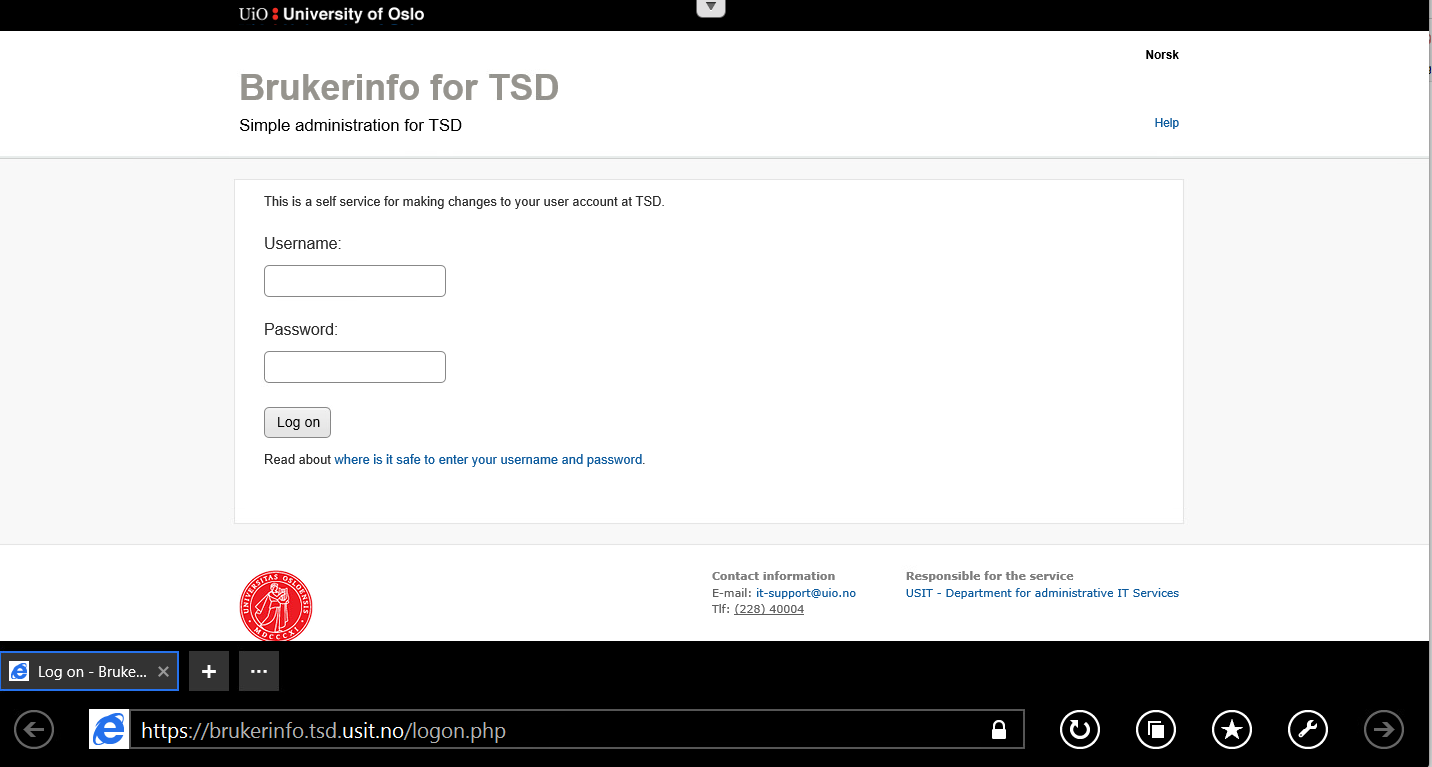 Used to change user password

Used by the project admin to administer users and users groups.
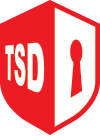 11. april 2011
Ny Powerpoint mal 2011
7